國立臺灣戲曲學院
圖書資訊中心圖書館
第一屆簡報王/說書人比賽

109年5月20日(木柵)
109年5月27日(內湖)
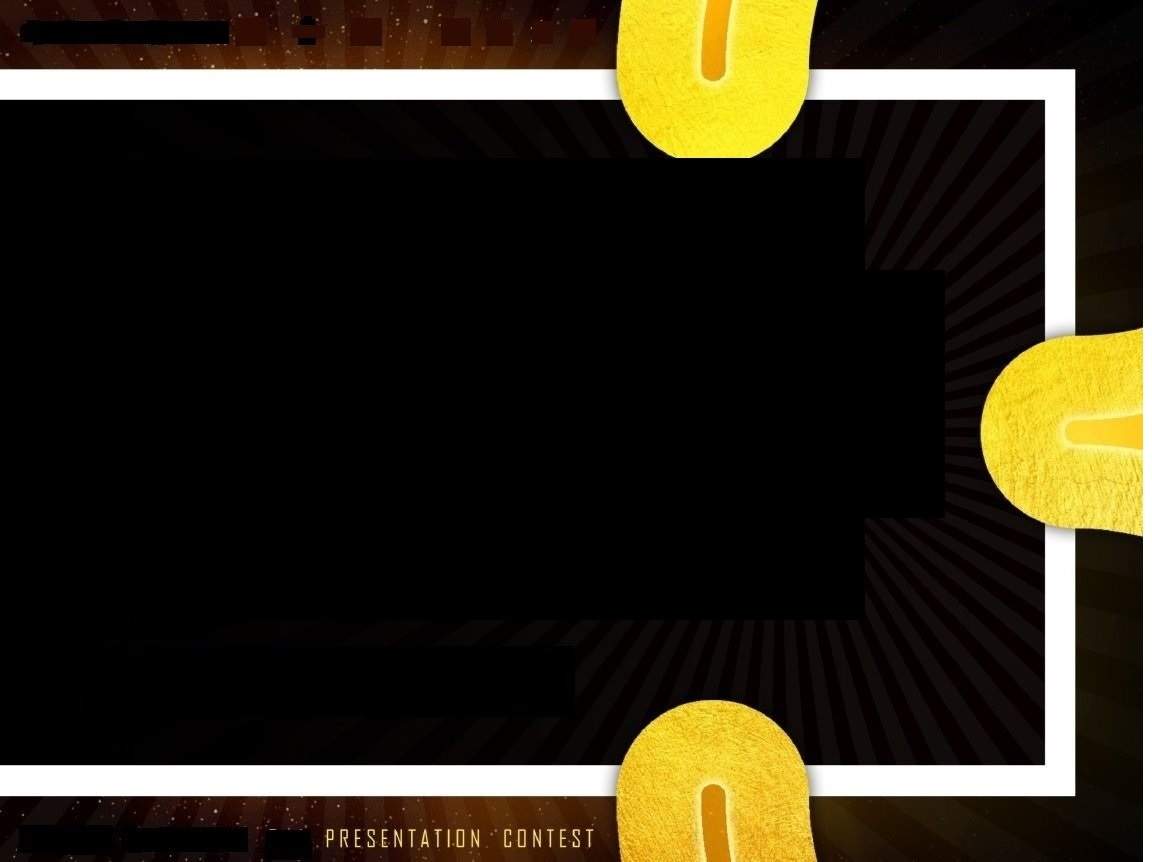 比賽目的
一、經由閱讀心得及小論文專題研究，培養自主
          學習精神。
二、以多媒體及電子化簡報輔助分享，增進口語
          表達技巧及運用多媒體輔助簡報之能力。
三、以團體組及個人組競賽方式，鼓勵同儕學習
          及激發個人學習潛能。
四、進一步鼓勵每年於2~3月及9~10月參加全國
          高中閱讀心得及小論文寫作比賽。
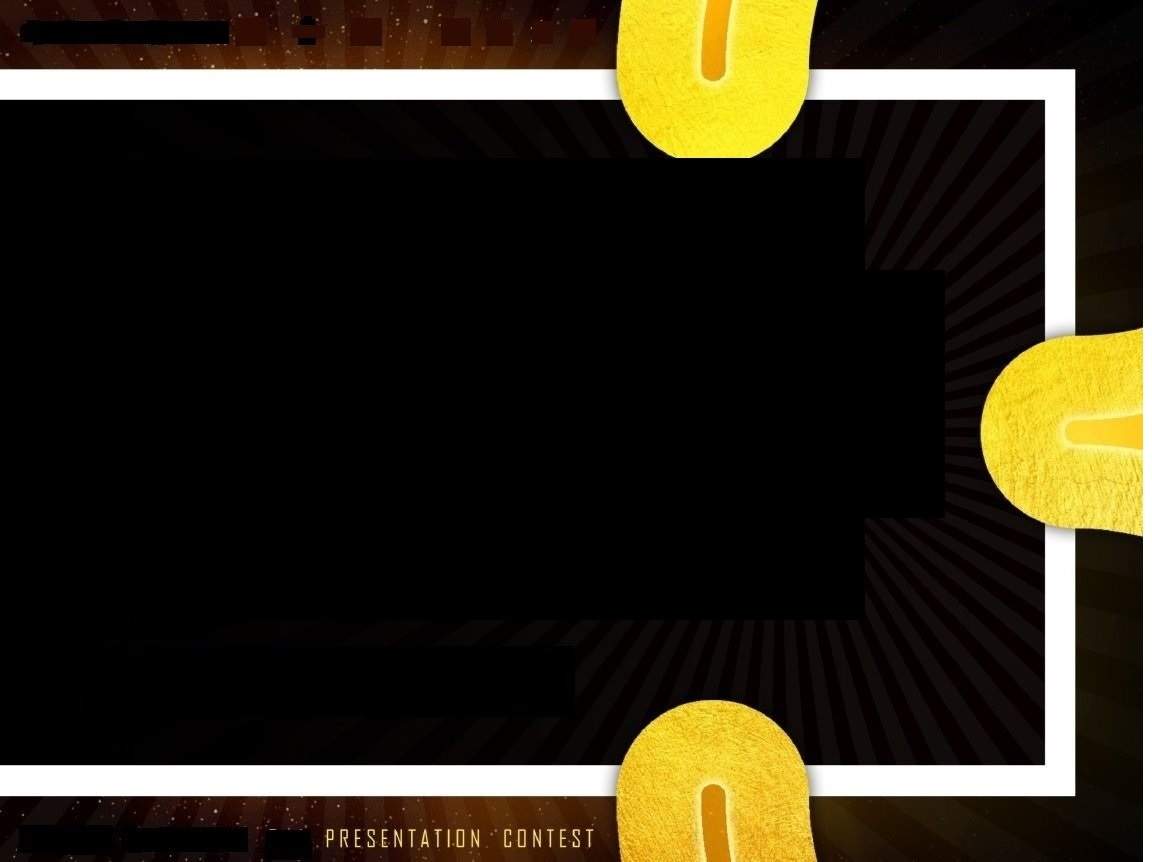 比賽規則

※ 開始講話即開始計時。※ 2分鐘時舉牌提示「剩餘1分鐘」※ 3分鐘到按一長鈴並舉牌以示「結束」※ 3分鐘10秒按兩長鈴強制結束。
國立臺灣戲曲學院圖書館108學年度「說書人比賽」評分表
○○○
○○○
○○○
○○○